Тема
Название предметов, действий, признаков.
Минутка чистописания.
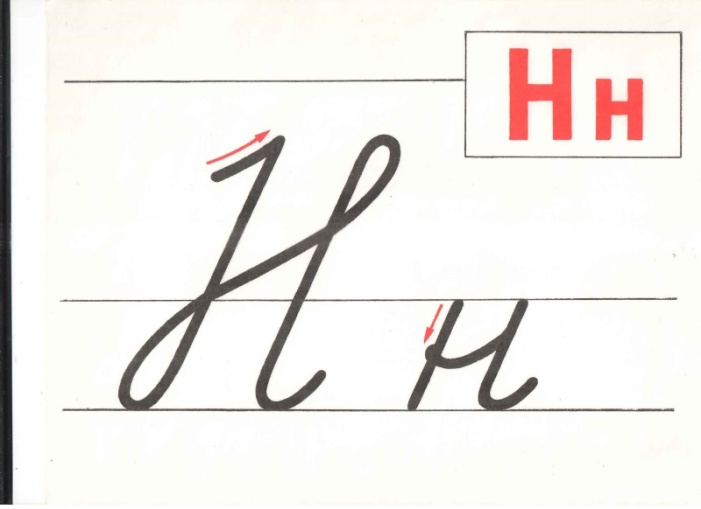 небо
голубое небо
Словарная работа.
спасибо       
Россия 
фамилия
огород
сапоги
Москва
Слова, которые отвечают на вопросы кто? что? – это  названия предметов
Слова, которые отвечают на вопросы какой? какая? какие? какое? – это  названия признаков
Слова, которые отвечают на вопросы что делает?, что делают? – это названия действий
Весёлый, маленькая, играет, котёнок, птичка, летит.
Играет весёлый котёнок. 
Летит маленькая птичка.